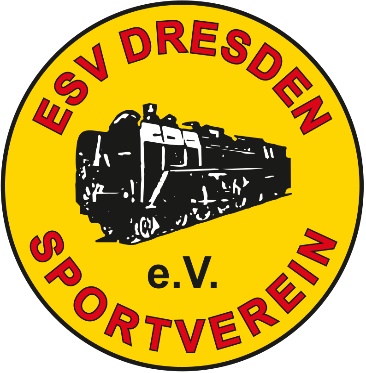 Delegiertenversammlung 14.11.2019
E S  V Dresden e. V.
       E rfolgreich – S portlich – V ereint
… wieder ist eine Wahlperiode vorbei!
        	… nun was kann man berichten
eingetragener Verein
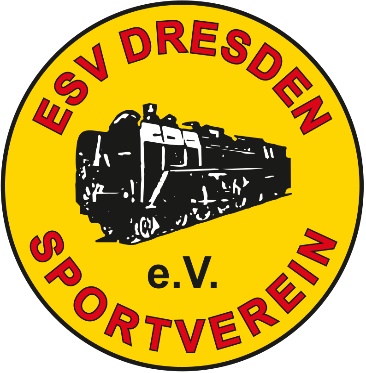 E S V Dresden e. V.
hat zur Zeit:
1.264 Mitgliedern
in  16 Abteilungen 
und  6 Freizeitsportgruppen,
eingetragener Verein
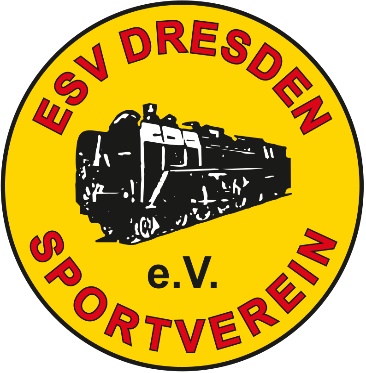 E S V Dresden e. V.
hat gewählte Mitglieder in folgenden Funktionen:
Vorstand - Sportfr. Joachim Lux; Jörg Fabian; Stefan Schwedler; Bernd Fiedler
Kassenprüfer - Sportfr. Alexander Mucke 
Schlichtungsstelle -Volkmar Baum;  Wolfgang Hörnig; Felina Bahls
Abteilungsrat mit 16 Sportfr. unter Heiko Hoffmann
Vereinsjugendteam mit 12 Sportfr. unter Martin Nichterwitz
eingetragener Verein
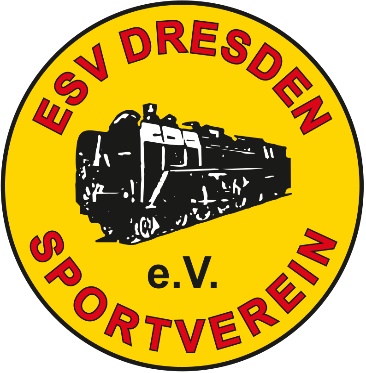 E S V Dresden e. V.
hat gewählte Mitglieder in den Abteilungen:
Abteilungsleiter/ -innen – in diesem Jahr fand wieder die Neuwahl statt, von 15 Abteilungen  liegen uns die Protokolle vor
Dank an dieser Stelle an alle ehrenamtlich Tätigen, ohne sie würde der Verein nicht bestehen können.
eingetragener Verein
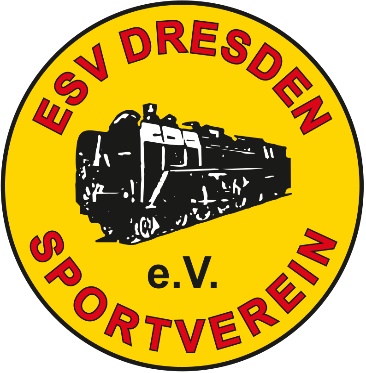 E S V Dresden e. V.
hat auch eingesetzte freiwillige Ehrenamtler:
in den Beiräten für – 
Rechtsangelegenheit  – Spfrin. Ulrike Golbs
Öffentlichkeitsarbeit  - Spfr. Karl Schreiber
Internet – Spfr. Steffen Köhlert
Fest und Feiern – Spfr.  Volker Baum u.a.
im Datenschutz – Sportfr. Stephan Posdziech
                     Danke an alle
Mitgliederentwicklung     				 im Verein
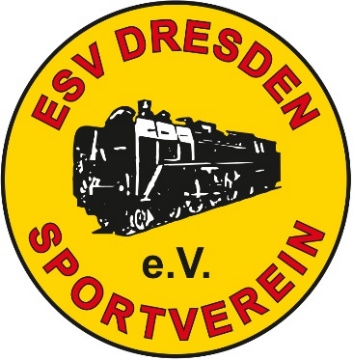 Beginn   2014    =    1.165
Beginn   2015    =    1.290 
Beginn   2016    =    1.233
Beginn   2017    =    1.287
Beginn   2018    =    1.273
Beginn   2019    =    1.214
zum Stand (31.10.19) sind es 1.264 (+50) Mitglieder
davon 445 (-27) Mitglieder bis 18 Jahren = 35,2% (- 1%)
davon 82 (-12) Förderer

für  den 31.12.2019 liegen aber schon 53 Kündigungen vor
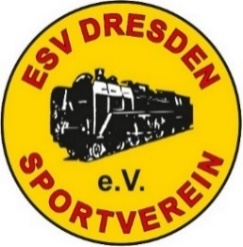 Mitglieder
Mitgliederbewegung     				 im Verein
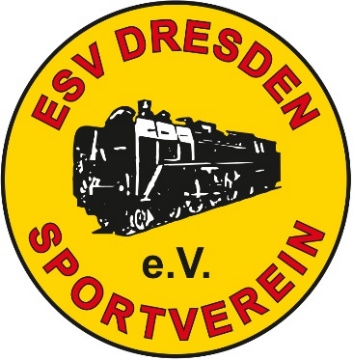 Übersicht      Zu-   und  Ab-  gänge 
					bei zum Ende (Stand)
in 2017	223		237		1.273
in 2018	199		258		1.214
in 2019 	228		231 		1.211
					Stand  zu Ende 2019 aus heutiger Sicht
Summe in Wahlperiode	650		726   = -76 Mitglieder
	ergibt einen RÜCKGANG von knapp 6%, besonders bei
	SuK (-35), Fußball (-22) und Freizeitsportler (-15)
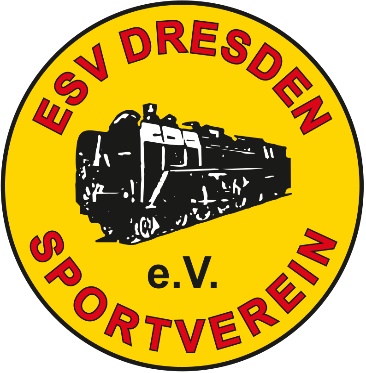 E rfolgreich …      		 	 S portlich – V ereint
… Besetzung Geschäftsstelle

In 2018 Verwaltungskraft ausgeschrieben – 11 Bewerber/innen

Auswahl traf auf Karin Jäger – seit September 2018

zum 1.5.2019 übernahm Karin Jäger Geschäftsstellenleitung

Karin Bitterlich als Unterstützung (Sportstättenvergabe, Betreuung Ehrenamtler usw.) erhalten

Steffen Köhlert als Mitgliederverwalter und „EDV-Fuchs“
Danke an das Team und weiterhin gutes Gelingen
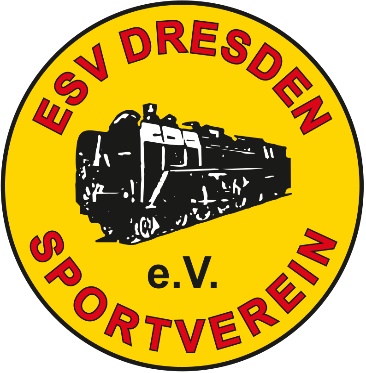 E rfolgreich …      			  S portlich – V ereint
… personelle Besetzung Platzwarte
EAU – Neueinstellung Alexander Hanke
Dank an Ralf Sorge, der immer da
besonders möchte ich loben Peter Heidrich (Pit) der stille Helfer

auf Tennisanlage mit Peter Bergelt, eine Lösung
aber noch zu klären…
Kanu, viel Arbeit bisher durch Ehrenamtler – Danke
eventuell auch hier einen Platzwarthelfer ab 2020
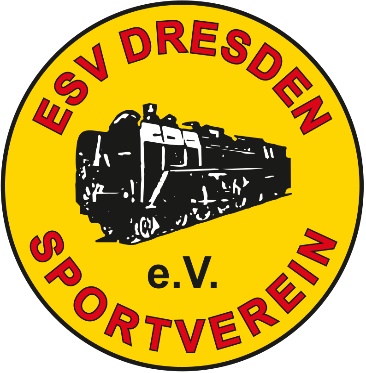 E rfolgreich …      			  S portlich – V ereint
… EAU
	Außensportflächen
Rasenplatz
Beregnungsanlage – Kosten ca. 18.500 € , davon ESV 359 h und ca. 600 € Bares
Danke den fleißigen Helfern – Faustball, Eishockey, Hockey, Fußball,  TT, besonders Abteilungsleiter Jens Schleinitz
Kunstrasenplatz
Wegbeleuchtung (als Sicherheitsmaßnahme)
Kegelbahn
Austausch Kegeln, Antriebe in Arbeit über Stadt
E rfolgreich…  S portlich…		 V ereint…
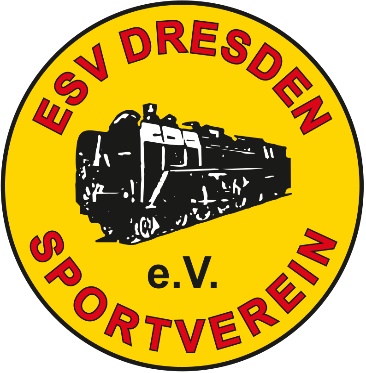 Besonders erfolgreich waren wieder unsere „Drachenbootfahrer“ in diesem Jahr, sie errungen bei:
Weltmeisterschaft für Nationalteams in Thailand             2*Gold; 2* Silber; 4* Bronze
Club Crew Europameisterschaften in Sevilla                   15* Gold; 10* Silber; 17* Bronze
Mein Glückwunsch geht an: Carsten Baumeister; Falk Dietzl; Egbert und Johann Ewald; Erhard Gremser; Andrea und Torsten Hoffmann; Jürgen Seifert
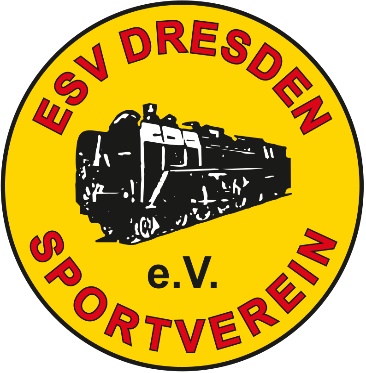 E rfolgreich…  S portlich…		 V ereint…
Wieder erfolgreich waren unsere Blinden und sehgeschädigten Sportler 
	Christine Schoffer und Günther Wolfram , beide wurden 	wieder Deutsche Meister in ihren Altersklassen
selbst die SZ berichtete am 18.10. über unsere Beiden!!!
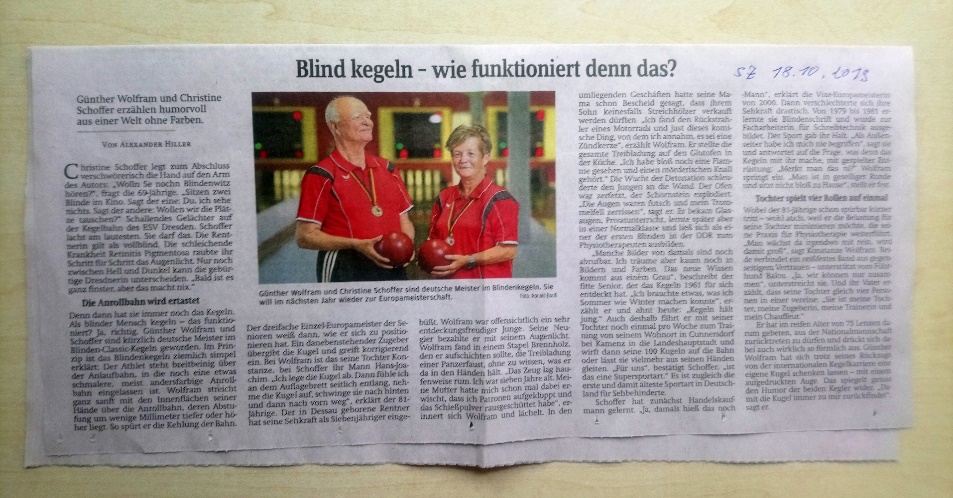 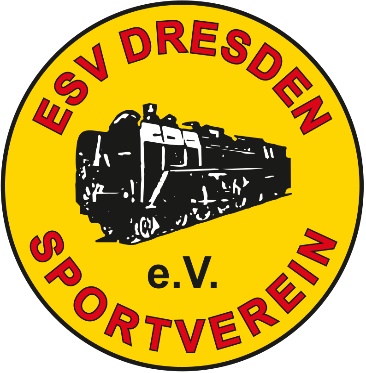 E rfolgreich…  S portlich…		 V ereint…
besonders erwähnen möchte ich
Klaus Schabel – Europameister Hockey ü55 mit der Deutschen Nationalmannschaft 
Bei Deutsche Meisterschaften 
Margitta Jacob – 3. bei Seniorinnen Einzel Kegeln
Anke Dannowski – MTBO lang D 21 – 1. Platz
Frank Lucassen  -  MTBO lang H 60 – 1. Platz
und der Nachwuchssportler Marcus Reichel, der im Ski-OL lang der H 12 und im MTBO der H 11 den 1. Platz belegte
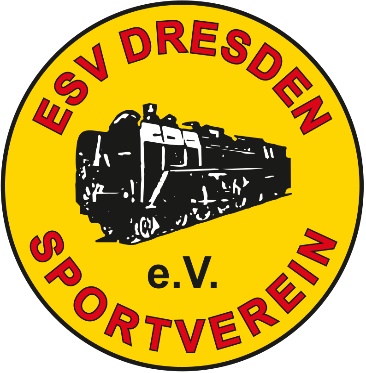 E rfolgreich…  S portlich…		 V ereint…
auch in den Mannschaften gab es Erfolge:
Tennis -  Aufstieg der 1. Herren in die Oberliga 
Handball – Aufstieg der Damen in Verbandsliga Sachsen
Eishockey – wiederholt Meister in ihrer Klasse
Im Nachwuchsbereich sind es:
Hockey –   Knaben A – Mitteldeutscher Meister in der Halle
	    Mädchen B und mJB Mitteldeutscher Vizemeister 
Faustball – weibl. und männl. Jugend U 16 Landesmeister

Viele Erfolge Einzelner oder auch von Teams könnten hier noch erwähnt werden – Erfolge machen doch glücklich!
und die gibt’s es zu genüge – macht weiter so!!!!
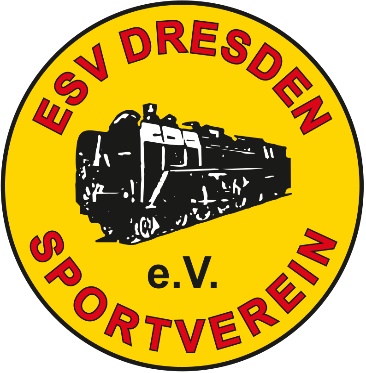 E rfolgreich…  S portlich…					 V ereint…
Wie weiter mit den Sportarten (Abteilungen)?
Kampfsport  - Silat und Boxen – sollten  ausgebaut und erhalten bleiben
Fußball - Wettkampf und Freizeitsport, Fußball gehört zum ESV!!!!
Volleyball  - Wettkampf oder Freizeitsport, auch Beachvolleyball möglich
Seniorensport	- weitere Angebote , dabei Gewinnung von Übungsleiter/-innen

Neue Sportarten bei uns?
Freizeitangebote ausbauen und damit neue Mitglieder gewinnen
auch  Kommerzielle Angebote  könnten eine Rolle spielen, dafür -  materielle und personelle Voraussetzungen schaffen – Perspektive Verein
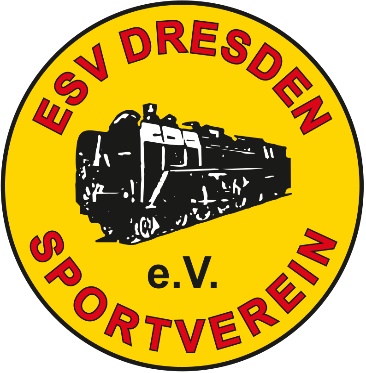 E rfolgreich…  S portlich…				 V ereint…
Gemeinsame Veranstaltungen
Sommersportfeste, Westhanglauf u.a.
Weiterbildungen / Schulungen
Datenschutz, Erste Hilfe, ÜL, Kampf-u. Schiedsrichter
Gemeinsame Vorstandssitzungen
Feste und Feiern
Oktoberfest, Treffen von Ehrenamtlichen und Ehrenmitgliedern, eventuell Kinderfest, u.ä.
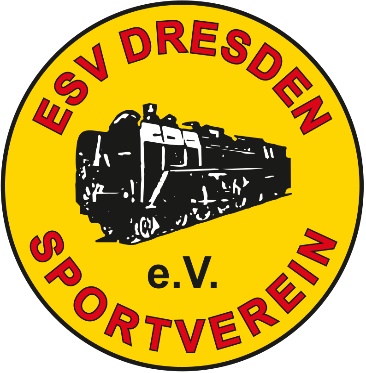 E rfolgreich…  S portlich…		 		V ereint…
weiterhin sollten bleiben:
gemeinsame Arbeitseinsätze, 
offene Turniere der Abteilungen, wie bei:
 Eishockey; Faustball; Handball; Hockey; 
wie letzte WE – Erich-Kästner-Turnier mit über 300 TN
Veranstaltungen organisiert durch die Abtl.:
MTBO- Meisterschaften; Tennis-ESV-Cup;
Dresdener-Anpaddeln; 
eigene Abteilungsmeisterschaften bei:
Turnen; Kunstrad; Tennis
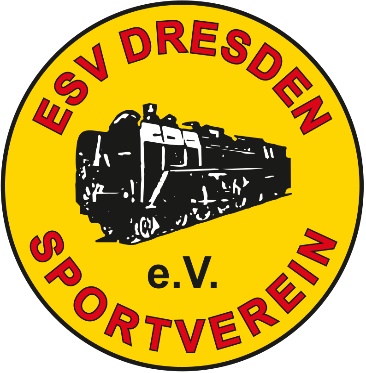 E rfolgreich…  S portlich…		 		V ereint…
Ziele für die nächste Zeit:
Gestaltung einer modernen Verwaltung durch Verbesserung  der Softwareanwendung;
Mitgliederverwaltung + Buchhaltung auch für die Abtl.-leitungen besser einsehbar
bessere Information zum Verein durch Aktualisierung unseres Internetauftrittes; 
auch und nur mit Hilfe der Abteilungen
weitere Verbesserung der materiell-technischen Basis auf unseren Sportstätten
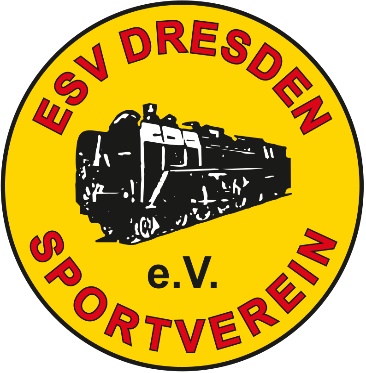 E ntwicklung …       der mat. – techn. Basis (1)
… EAU
bei finanziellen Möglichkeiten und Unterstützung durch die Stadtverwaltung
weitere Sanierung der Rasenflächen
bei Bedarf 2. Beachvolleyballplatz errichten
Verbesserung Kegelbahn in Abstimmung mit Stadt
weitere Sanierung Verwaltungstrakt, incl. Sanitäreinr.
Verbesserung Erscheinungsbild der Hallenfassade
weitere thermische Sanierung der großen Halle
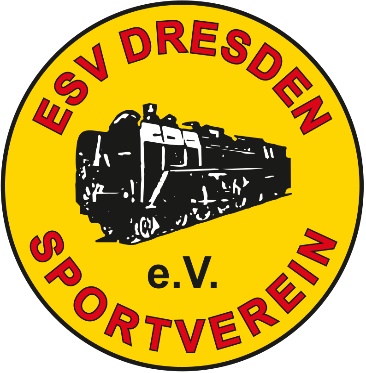 E ntwicklung …       der mat. – techn. Basis (2)
… Tennisanlage (Einweihung am 29.5.1930)
Eigentum seit 2013 und damit selbst verantwortlich,
großer finanzieller Bedarf an Sanierung der Plätze und Sozialgebäude (mehr als 200 T€)
Gebiet ist als Entwicklungsgebiet der Stadt Dresden für den Wissenschaftsstandort Dresden Reick ausgeschrieben
Lösungsansatz
haben uns mit Stadt besprochen zur eventuellen Übernahme durch sie, unter weiterer Nutzung durch unseren Verein;
damit im Rahmen der Standortentwicklung auch Sanierung unserer Anlage; zeitliche Einordnung noch offen
Für 2020 einfache Sanierung der jetzigen Sanitäreinrichtung geplant
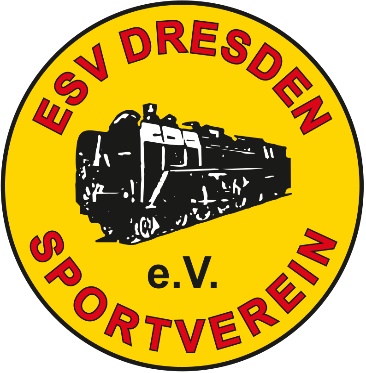 E ntwicklung …       der mat. – techn. Basis (3)
… Kanuanlage (Einweihung am 22.9.1929)
Probleme mit Grundstück des BEV
Ursprüngliches Kaufangebot wurde durch BEV beim Gespräch im April 2019 zurückgezogen; 
Nutzungsdauer des jetzigen Vertrages bis 31.12.2021, Verlängerung möglich, muss aber in der Zentrale entschieden werden;
Lösungsansatz
uns mit Stadt besprochen zur eventuellen Übernahme durch sie;
Antrag auf Verlängerung bei BEV gestellt (August 2019)
bleiben auch am beschlossenen Kauf dran, wenn Möglichkeit gegeben
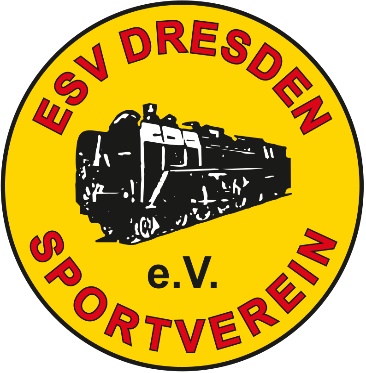 in eigener Sache
Spaß und Freude macht mir die Vorstandsarbeit schon …. 
wenn ihr es wollt, so würde ich noch weitere 3 Jahre weiter machen, aber …
nur gemeinsam mit jedem von euch
mit der Unterstützung aller Mitglieder 
auch viele neuen Ideen zur weiteren Entwicklung unseres Vereins sind gefragt
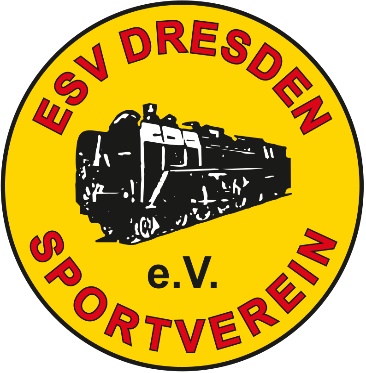 also dann …
es geht weiter im ESV Dresden e. V.   ….
				            E rfolgreich 
				   	 S portlich 
				    	 V ereint
… aus Freude am gemeinsamen Sport
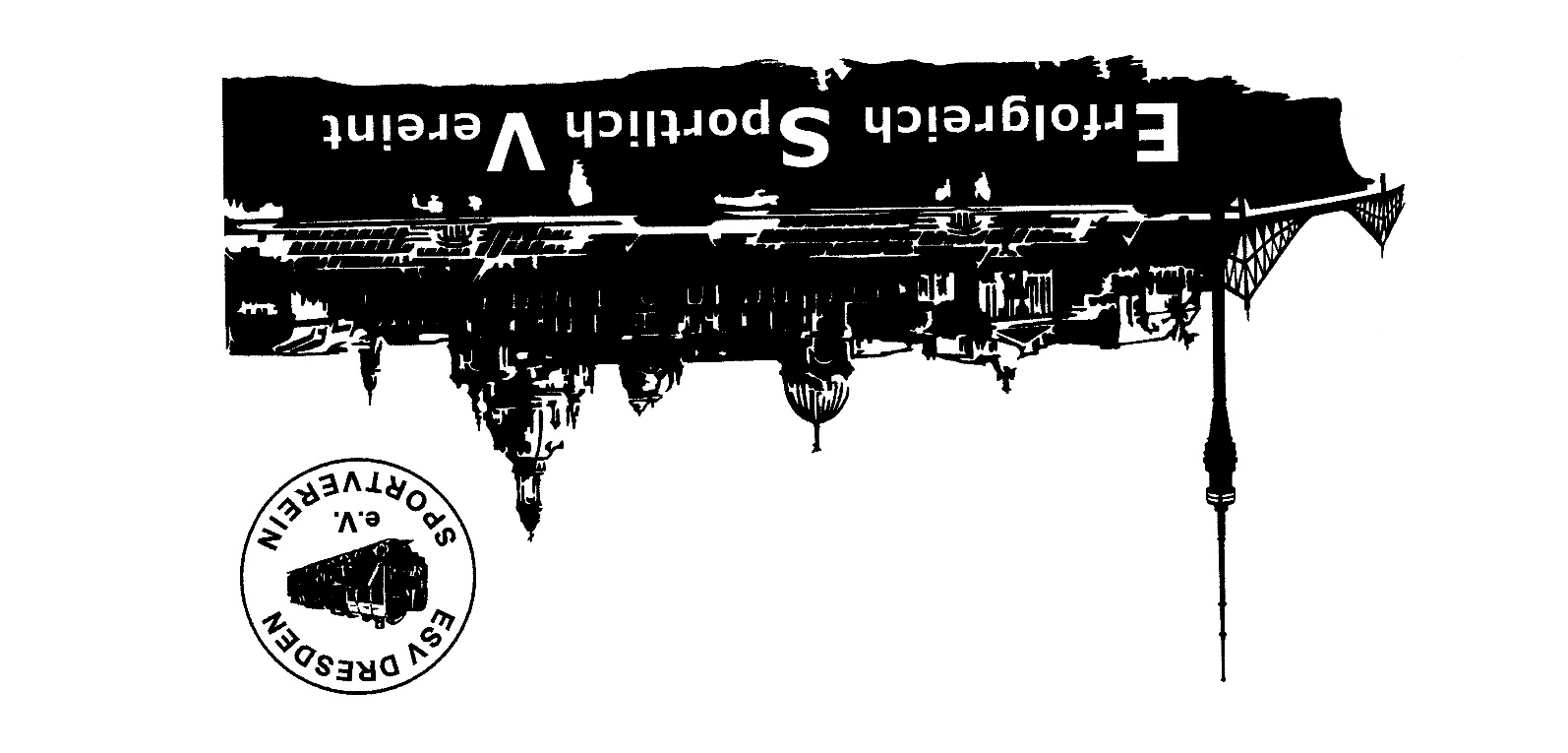 Danke